Sestavování týmu
Ondřej Bareš, Laura Thonová
Obsah přednášky:
Tuckmanova teorie (1965)
Tým / skupina nezačíná plně funkční, prochází určitým vývojem, toto zabere čas
Fáze:
 Formování (Forming)
 Bouření (Storming)
 Normalizace (Norming)
 Výkon (Performing)
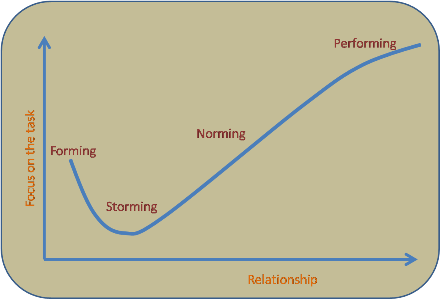 Model pomáhá pochopit některé problémy při rozvoji týmu
Úskalí teorie jsou: - nic o vedení týmu v daných fázích- vývoj nemusí být lineární, některé týmy mohou nějakou dobu pendlovat mezi kroky 2 a 3
FunctionEvents, Tuckman's Theory. Online: https://www.funktionevents.co.uk/team-building/blog/tuckman-theory
The Happy Manager, Tuckman's Theory. Online: https://the-happy-manager.com/article/teamwork-theory/
[Speaker Notes: Tuckman spolupracoval s týmem psychologů pod záštitou U.S. Navy, popisoval chování a práci malých skupin]
Tuckmanova teorie
1. Formování
Zformování pracovní skupiny, formulace cílů a pochopení překážek na cestě
Každý člen hledá své místo, převažují individuální myšlení a názory

2. Bouření
Diskuze nápadů a řešení, celkově nejmenší zaměření na zadaný úkol
Často vyvstávají konflikty názorů, jak na řešení úkolu, tak osobní
Ideální vyřešení všech hlavních konfliktů na konci této fáze
FunctionEvents, Tuckman's Theory. Online: https://www.funktionevents.co.uk/team-building/blog/tuckman-theory
The Happy Manager, Tuckman's Theory. Online: https://the-happy-manager.com/article/teamwork-theory/
[Speaker Notes: Tuckman spolupracoval s týmem psychologů pod záštitou U.S. Navy, popisoval chování a práci malých skupin]
Tuckmanova teorie
3. Normování
Sjednocení týmu, ideálně překonání rozdílností členů, tvorba základních pravidel
Zaměření členů na jejich role a jak přispívají k celkovému postupu
Formulace "týmového ducha"

4. Výkon
Finální fáze, hlavní práce týmu, společné snažení k cíli
Možno díky upevnění týmových rolí a individuálních zodpovědností
FunctionEvents, Tuckman's Theory. Online: https://www.funktionevents.co.uk/team-building/blog/tuckman-theory
The Happy Manager, Tuckman's Theory. Online: https://the-happy-manager.com/article/teamwork-theory/
[Speaker Notes: Tuckman spolupracoval s týmem psychologů pod záštitou U.S. Navy, popisoval chování a práci malých skupin]
Tuckmanova teorie
(5. Ukončení (Adjourning) )
Pozdější aktualizovaný model, toto je čas po ukončení práce a rozložení tymu
Hlavní cíle:- Zachycení znalostí a zkušeností, které tým při práci získal pro další použití- Případné řešení pocitu ztráty ve členech při konci zavedeného týmu- Pochopení důvodů disfunkce týmu, který musel být předčasně rozpuštěn
Zbývající otázky:
Jak vést tým v jednotlivých fázích? Jak poznat přechod fáze?
Jak se tým vyvíjí organizačně? Efekt jiných vnějších vlivů?
FunctionEvents, Tuckman's Theory. Online: https://www.funktionevents.co.uk/team-building/blog/tuckman-theory
The Happy Manager, Tuckman's Theory. Online: https://the-happy-manager.com/article/teamwork-theory/
[Speaker Notes: Tuckman spolupracoval s týmem psychologů pod záštitou U.S. Navy, popisoval chování a práci malých skupin]
Sestavování týmu
1. Sestavený tým (Staffed Team)
Tým je sestaven vnějším organizátorem nebo vedoucím týmu, ten nese hlavní zodpovědnost za výkon i dobré rozložení expertíz členů
Hrozí menší snažení od členů, kteří nemají vládu nad výběrem spolupracovníků
Typické pro zapojování studentů do vědeckého projektu
2. Samovolně zformovaný tým (Self-assembled team)
Lidé volně spolupracují, výběr kolegů - lepší pochopení potřebných talentů
Členové nesou zodpovědnost za výběr nových členů
Možné lepší fungování pro týmy tvořené přáteli a známými
Větší motivace členů spolupracovat
Twyman, Marlon. Team Assembly. (2019). Online: https://www.researchgate.net/publication/337230979_Team_Assembly?fbclid=IwAR3ypg70HJ8uxaICMqmE-asbJ55nzdpSRI5Si8ekkLrhEzfhjVVrmWGmJak
[Speaker Notes: Tuckman spolupracoval s týmem psychologů pod záštitou U.S. Navy, popisoval chování a práci malých skupin]
Sestavování týmu
Kompoziční pohled
Zohlednění individuálních vlastností členů týmu (osobnost, kompetence, demografie...) a jak jsou schopni spolupracovat
Potřebné také vědomosti a schopnosti (KSA) mimo technické zaměření - pro spolupráci a případné manažerské role
Diverzita názorů a schopností je vítána, ale příliš rozdílný tým nemusí fungovat.
Twyman, Marlon. Team Assembly. (2019). Online: https://www.researchgate.net/publication/337230979_Team_Assembly?fbclid=IwAR3ypg70HJ8uxaICMqmE-asbJ55nzdpSRI5Si8ekkLrhEzfhjVVrmWGmJak
[Speaker Notes: Tuckman spolupracoval s týmem psychologů pod záštitou U.S. Navy, popisoval chování a práci malých skupin]
Sestavování týmu
Vztahový pohled
Zohlednění vztahů mezi (potenciálními) členy týmu
Nutná interakce s rozdílnými názory jiných členů
Skupiny s pevnějšími vztahy většinou fungují lépe
Rovnováha mezi vlastními zájmy členů a sociálními výměnami a závislostmi 
        -  každý přispívá a každý získává

Různí lidé mohou zlepšit komunikaci s okolím
Twyman, Marlon. Team Assembly. (2019). Online: https://www.researchgate.net/publication/337230979_Team_Assembly?fbclid=IwAR3ypg70HJ8uxaICMqmE-asbJ55nzdpSRI5Si8ekkLrhEzfhjVVrmWGmJak
[Speaker Notes: Tuckman spolupracoval s týmem psychologů pod záštitou U.S. Navy, popisoval chování a práci malých skupin]
Sestavování týmu
Ekosystémový pohled
Zohlednění vnějšího prostředí, ve kterém tým existuje
Tým muže být považován za neúspěšný, pokud se jeho cíl značně liší od celkového směřování mateřské organizace
Tým může vzniknout z členů různých jiných týmů (nějakou formou sousedících) lišících se zaměřením, toto vytváří propojenost týmů přes členy
Takovéto propojení lidí může vést i ke vzniku nových (interdisciplinárních) oborů

Se sestavováním týmu může významně pomoct technologie
    - dostupné informace o možných členech, doporučovací algoritmy
Twyman, Marlon. Team Assembly. (2019). Online: https://www.researchgate.net/publication/337230979_Team_Assembly?fbclid=IwAR3ypg70HJ8uxaICMqmE-asbJ55nzdpSRI5Si8ekkLrhEzfhjVVrmWGmJak
[Speaker Notes: Tuckman spolupracoval s týmem psychologů pod záštitou U.S. Navy, popisoval chování a práci malých skupin]
Budování týmu
Nejdůležitějším a prvotním úkolem budování týmu je vytvoření silné pozitivní vazby členů týmu ke skupině
Velký důraz je kladen na zajištění atmosféry důvěry a bezpečí
Metody budování týmu:
Interpersonální přístup
Definování rolí
Hodnotový přístup
Přístup zaměřený na úkoly
Přijetí sociální identity
Vanická, Hana. (2008). Formování a rozvoj pracovního týmu. Online: https://is.muni.cz/th/eyrdv/65321_Vanicka_teambuilding.pdf
[Speaker Notes: Tuckman spolupracoval s týmem psychologů pod záštitou U.S. Navy, popisoval chování a práci malých skupin]
Budování týmu
Interpersonální přístup
Cíle metody:
Dosažení vysoké úrovně sociální a osobní vnímavosti mezi jednotlivými členy týmu
„Pokud si lidé vzájemně porozumí, budou lépe spolupracovat.“ (Hayes, 2005)
Používá se převážně v pomáhajících profesích
Hlavní motto:
VYTVÁŘENÍ PEVNÝCH MEZILIDSKÝCH VZTAHŮ.
Vanická, Hana. (2008). Formování a rozvoj pracovního týmu. Online: https://is.muni.cz/th/eyrdv/65321_Vanicka_teambuilding.pdf
[Speaker Notes: Tuckman spolupracoval s týmem psychologů pod záštitou U.S. Navy, popisoval chování a práci malých skupin]
Budování týmu
Definování rolí
Cíle metody:
Upřesnění rolí členů týmu a očekávání, která se k těmto rolím vážou
Stanovení norem skupiny jako celku
Určení dělení odpovědnosti mezi jednotlivými členy 
Umožňuje týmu zjistit, jaké role v něm chybí a lépe specifikovat kritéria pro přijímání nových členů.
Vhodným nástrojem rozvoje jsou teambuildingy.
Hlavní motto:
ZNÁT SVÉ MÍSTO, ROLI A ODPOVĚDNOST.
Vanická, Hana. (2008). Formování a rozvoj pracovního týmu. Online: https://is.muni.cz/th/eyrdv/65321_Vanicka_teambuilding.pdf
[Speaker Notes: Tuckman spolupracoval s týmem psychologů pod záštitou U.S. Navy, popisoval chování a práci malých skupin]
Budování týmu
Hodnotový přístup
Cíle metody: 
Ztotožnění hlavních hodnot týmu s hodnotami jednotlivých členů
Staví na potřebě sdílené společné vize

Přístup zaměřený na úkol
Cíle metody:
Zdůraznit úkol, který má tým splnit
Vypilování dovedností členů týmu a zdrojů potřebných k úspěšnému splnění úkolu
U vysoce výkonných týmu je důležité určit směr a priority
Hlavní motto:
FORMULOVÁNÍ, ROZVOJ A SDÍLENÍ HODNOT TÝMU.
Hlavní motto:
DOVEDNOSTI A SCHOPNOSTI PŘED OSOBNOSTÍ.
Vanická, Hana. (2008). Formování a rozvoj pracovního týmu. Online: https://is.muni.cz/th/eyrdv/65321_Vanicka_teambuilding.pdf
[Speaker Notes: Tuckman spolupracoval s týmem psychologů pod záštitou U.S. Navy, popisoval chování a práci malých skupin]
Budování týmu
Přijetí sociální identity
Cíle metody:
Vytvoření vědomí jednoty a sounáležitosti týmu
Vytvoření atmosféry vzájemného porozumění
Zdůraznění podpory pocitu hrdosti na tým
Skupinovou soudržnost podporuje pravidelné hodnocení úspěchů týmu
Pocit hrdosti na tým se posiluje zvyšováním profesionality jeho členů
Hlavní motto:
TÝM MÁ PŘEDNOST PŘED JEDNOTLIVCI.
Vanická, Hana. (2008). Formování a rozvoj pracovního týmu. Online: https://is.muni.cz/th/eyrdv/65321_Vanicka_teambuilding.pdf
[Speaker Notes: Tuckman spolupracoval s týmem psychologů pod záštitou U.S. Navy, popisoval chování a práci malých skupin]
Závěr
Tuckumanova teorie popisuje 4 hlavní fáze vývoje pracovního týmu, jako:
Formování, Bouření, Normalizace a Výkon (pozdější verze i Ukončení)
Rozlišujeme tým sestavený a samovolně zformovaný
Na sestavování týmu se lze dívat z hlediska kompozice, vztahů nebo ekosystému firmy
Při budování týmu se lze opřít o 5 základních metod:
interpersonální nebo hodnotový přístup, definování rolí či pracovního úkolu, popřípadě přijetí sociální identity
[Speaker Notes: Tuckman spolupracoval s týmem psychologů pod záštitou U.S. Navy, popisoval chování a práci malých skupin]
Děkujeme za pozornost :)